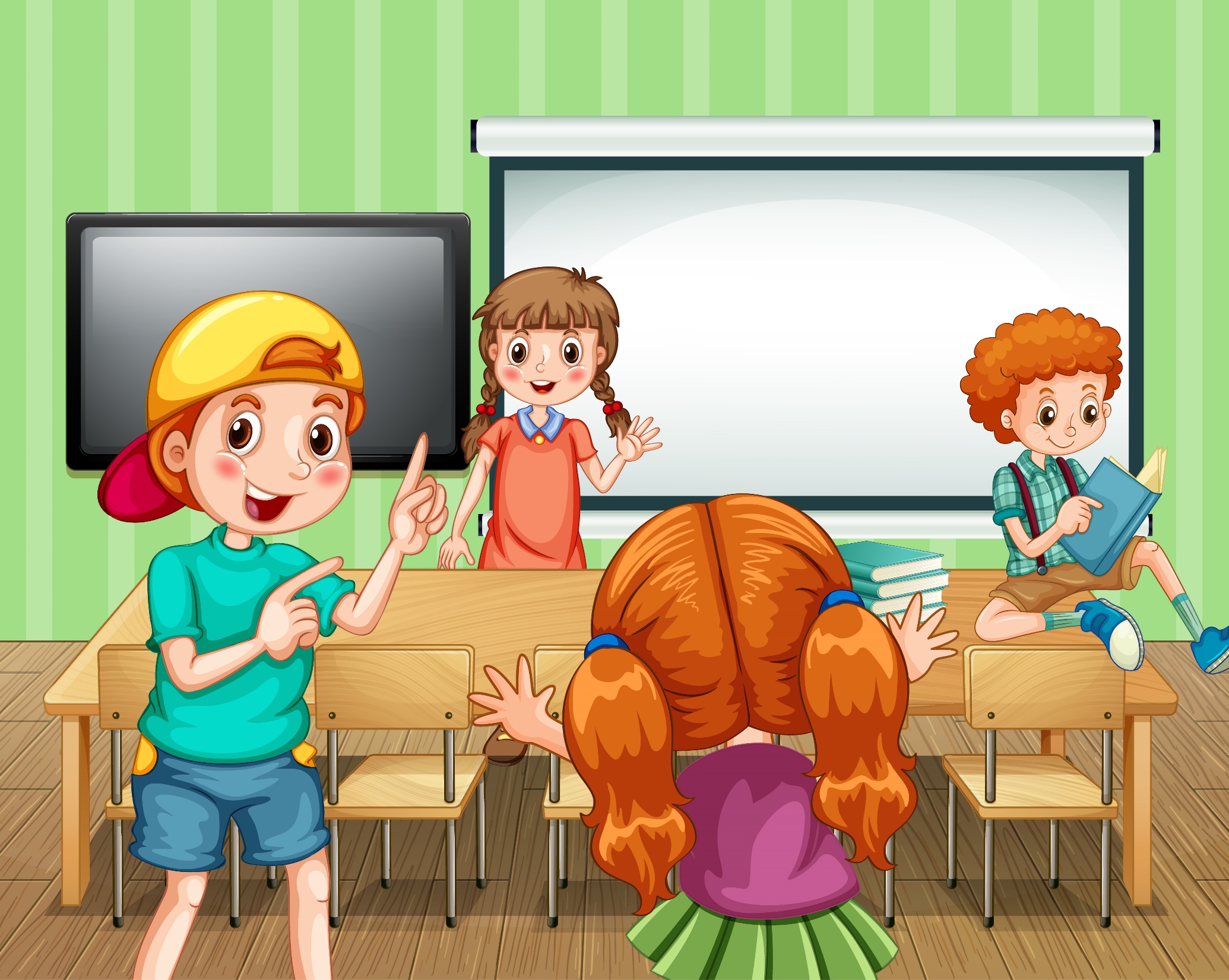 KHỞI ĐỘNG
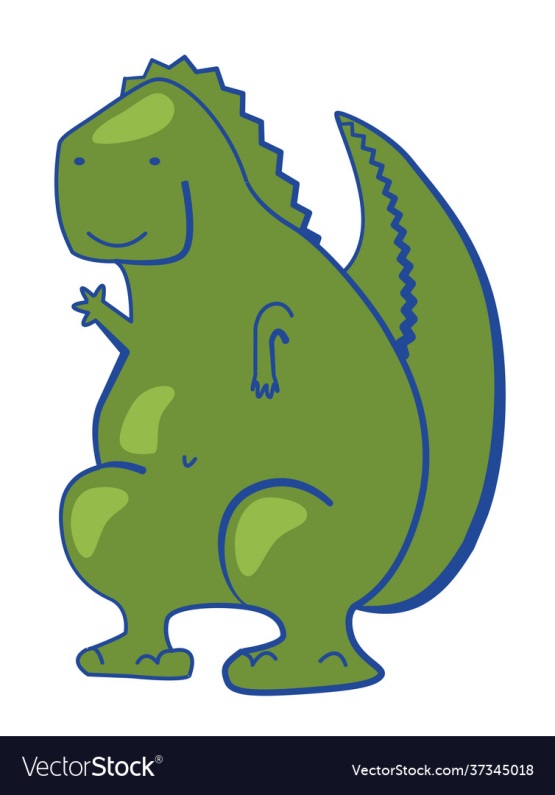 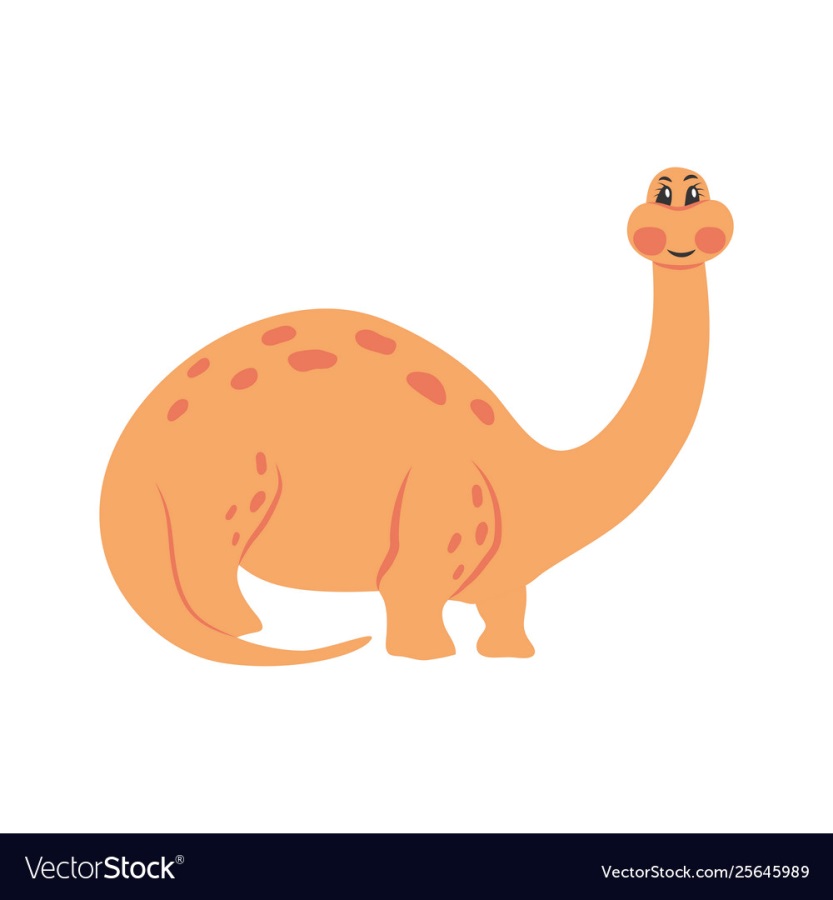 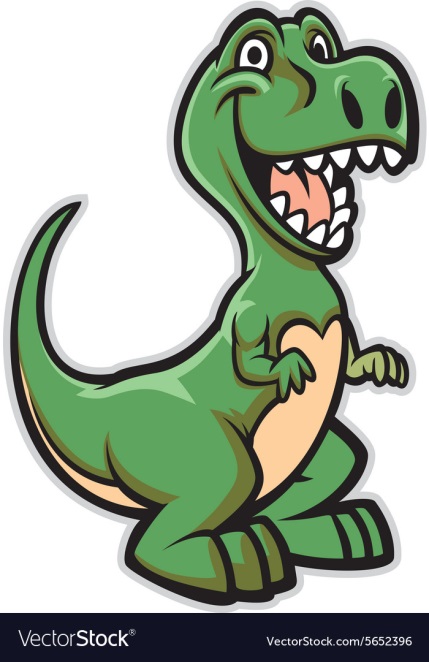 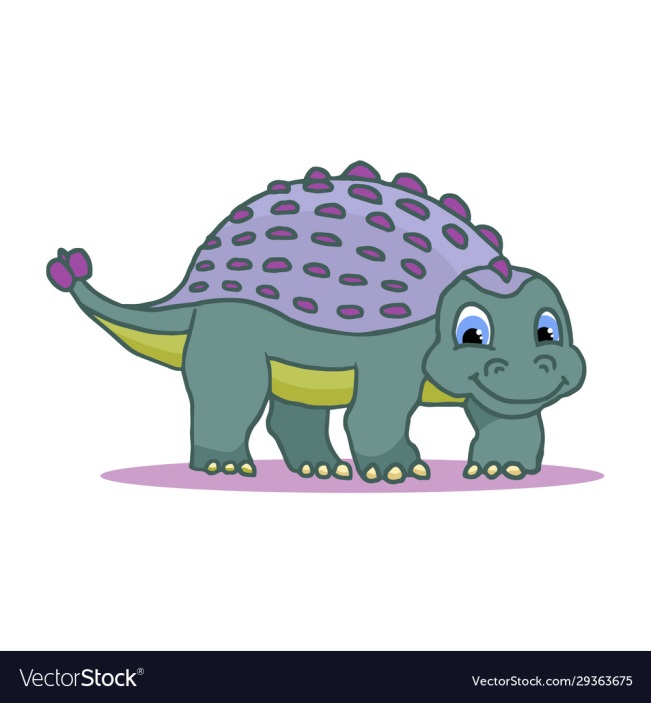 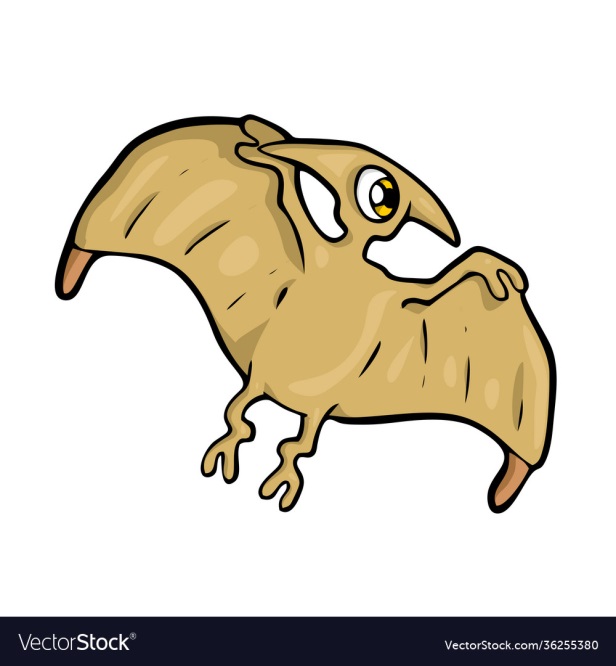 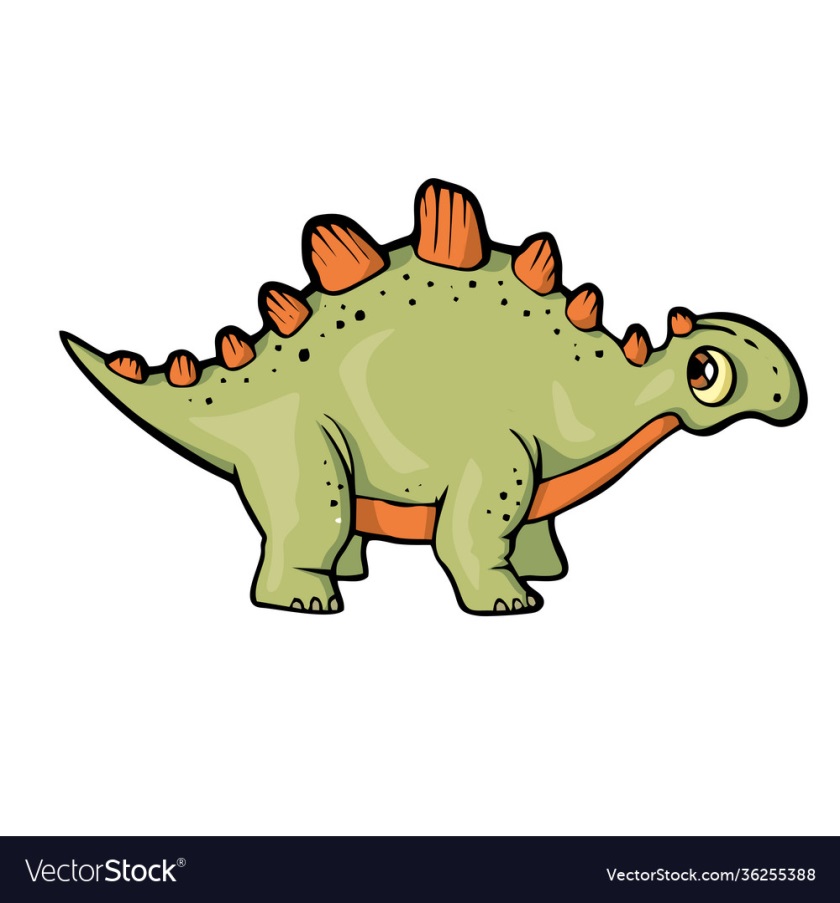 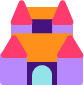 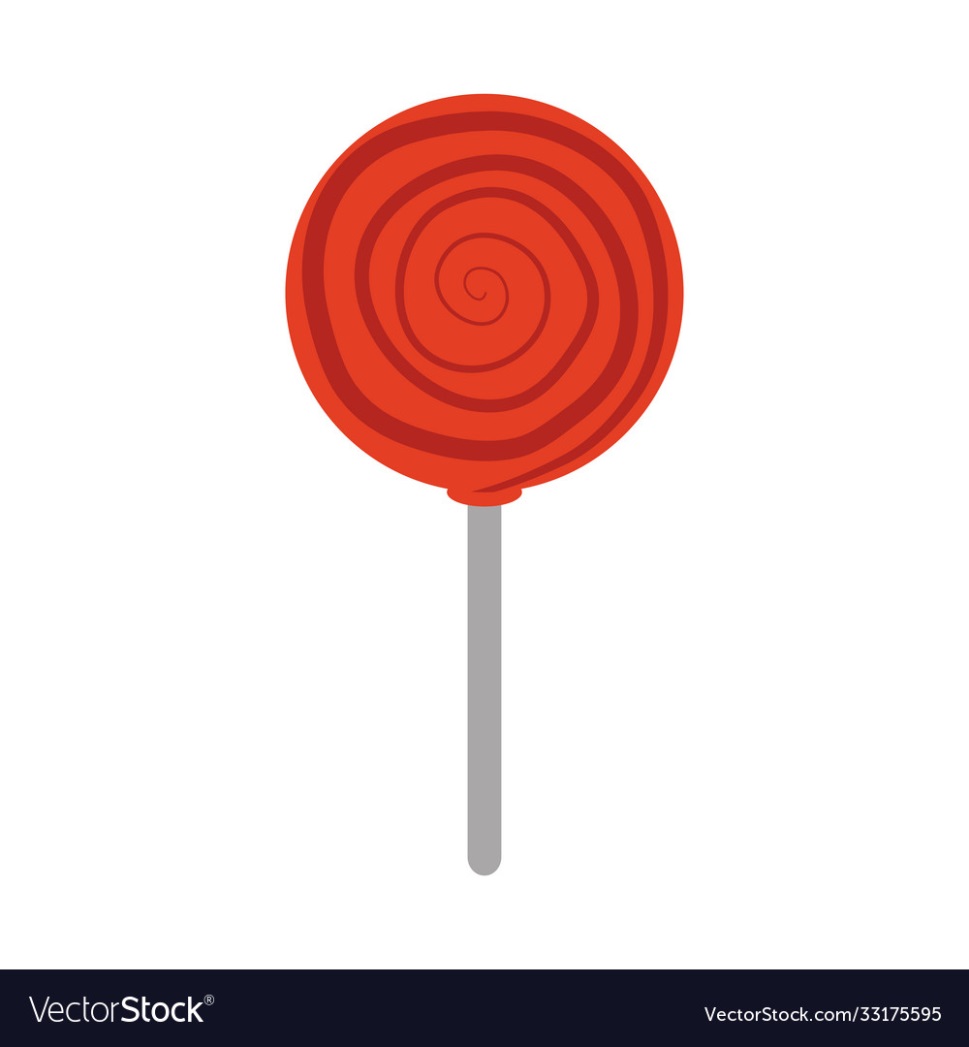 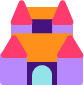 khu rừng
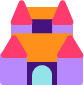 khiêm tốn
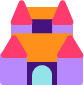 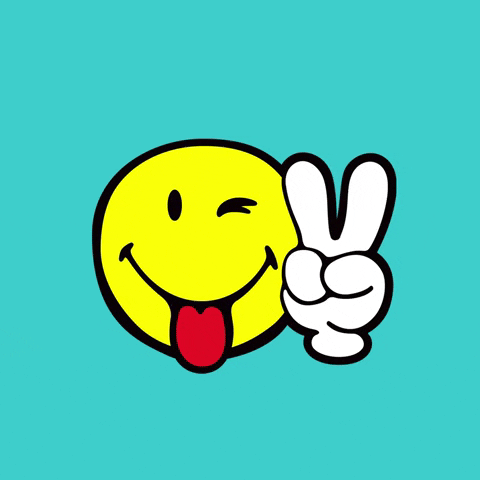 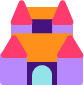 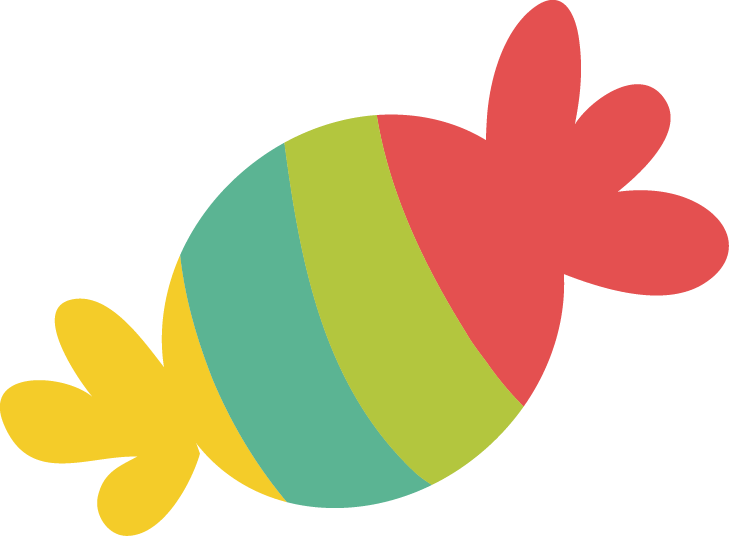 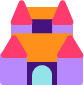 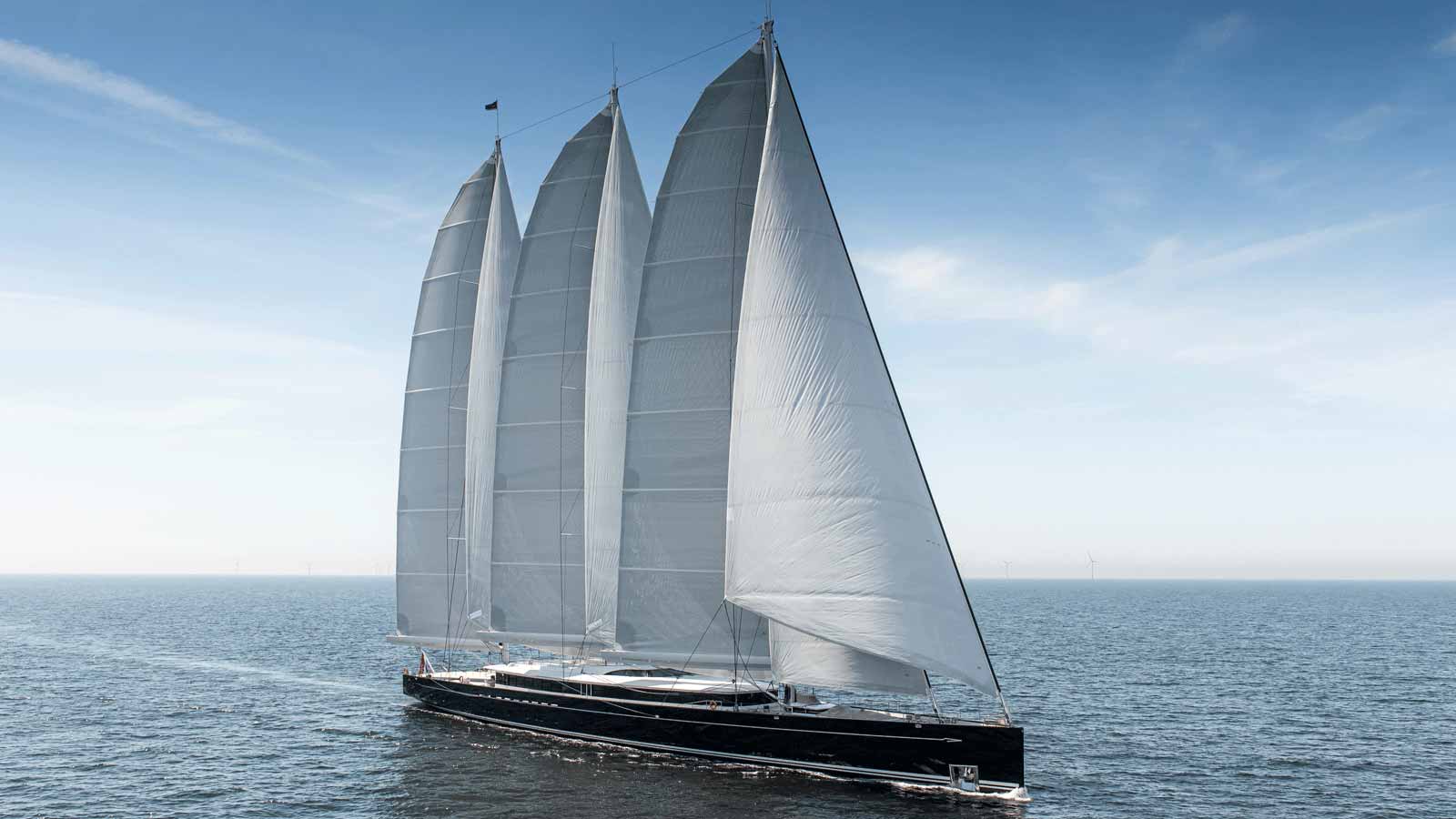 Đố bạn đây là cái gì?
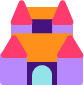 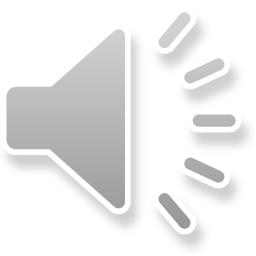 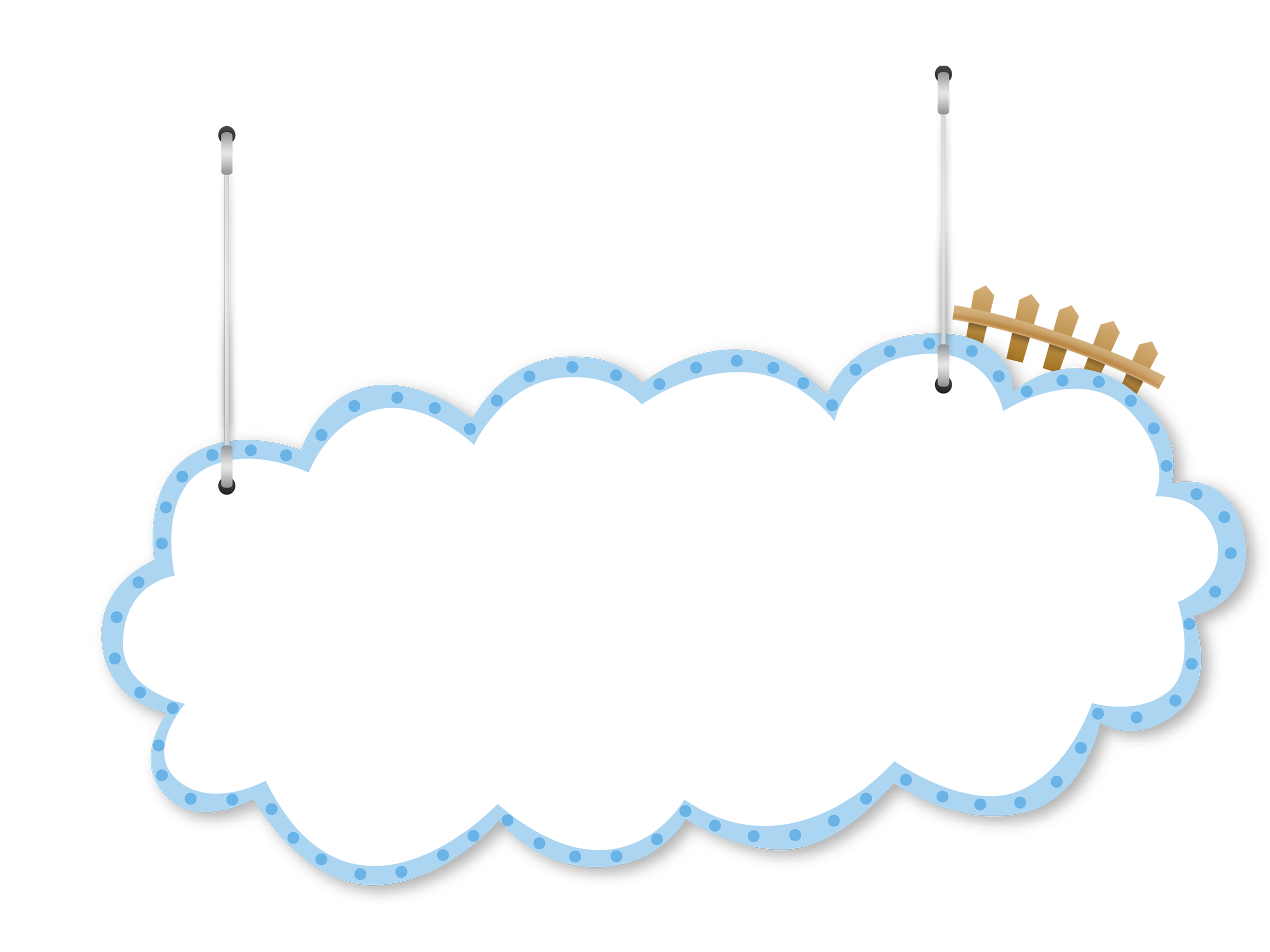 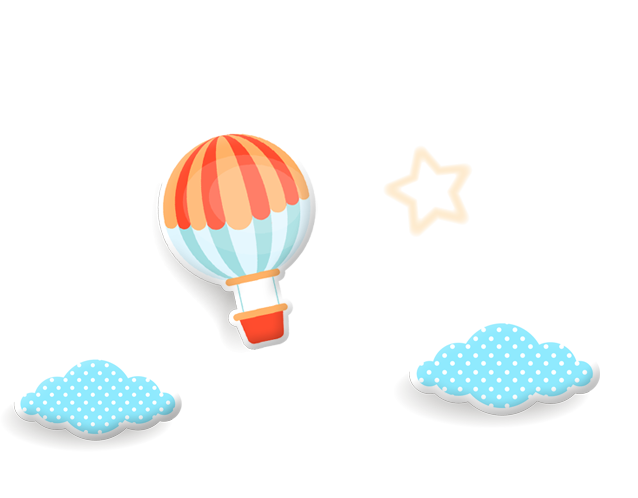 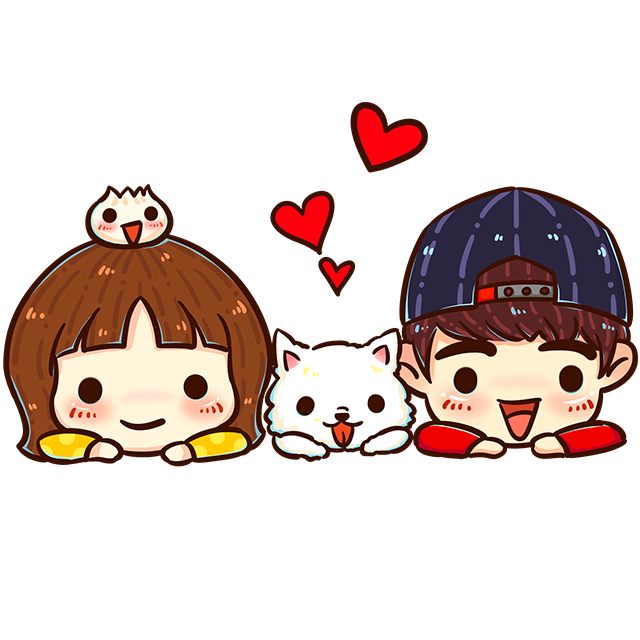 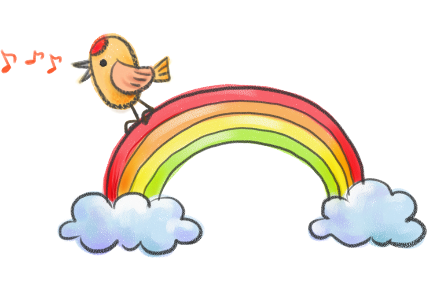 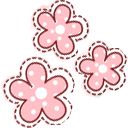 Bài 66: uôi  uôm
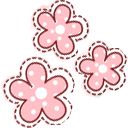 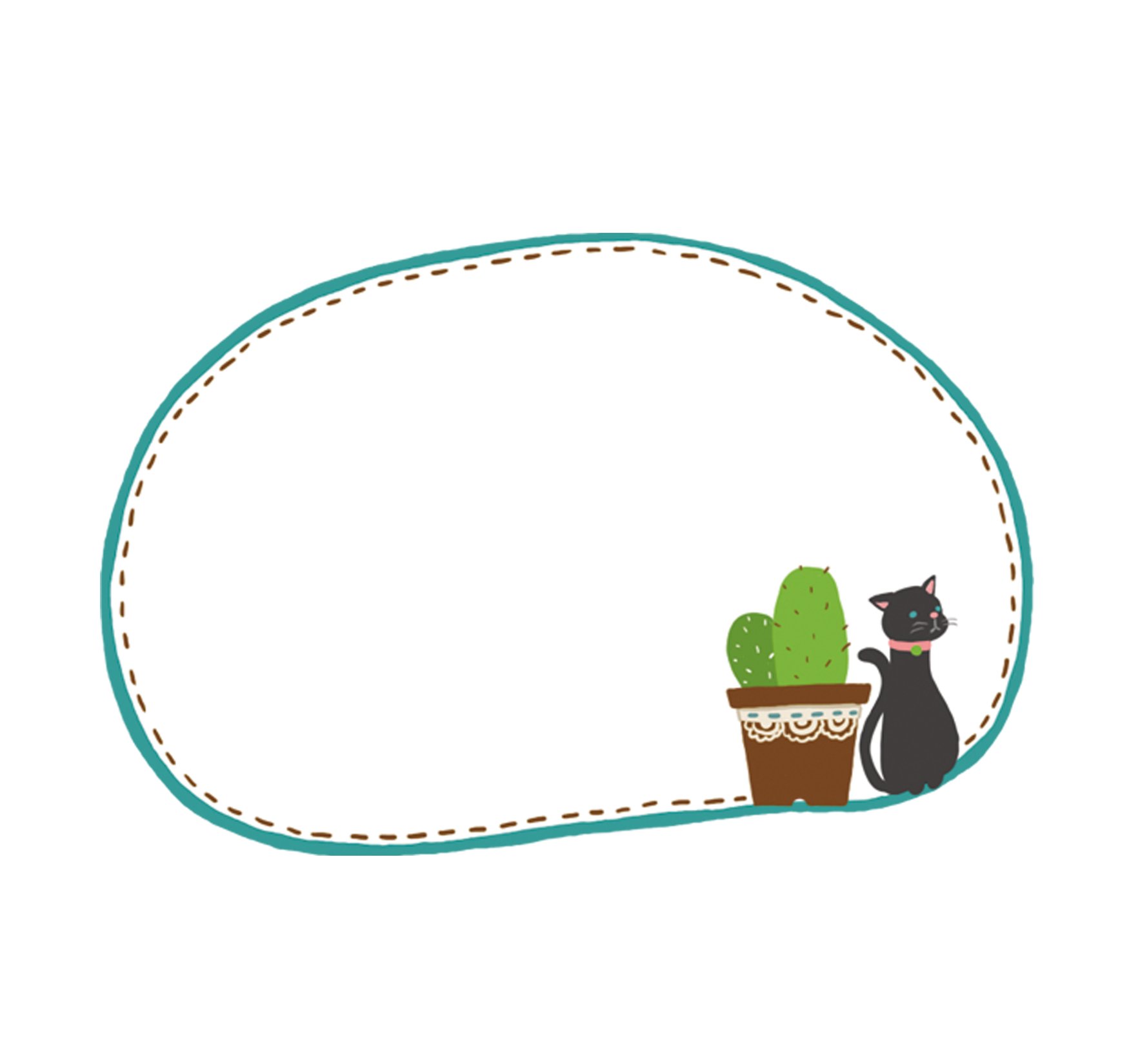 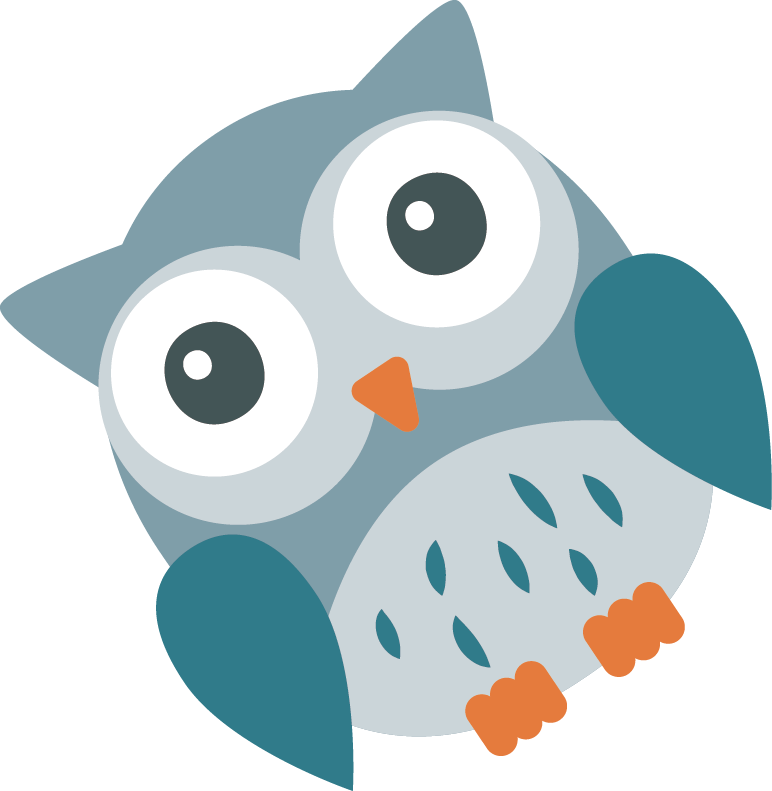 Tiết 1
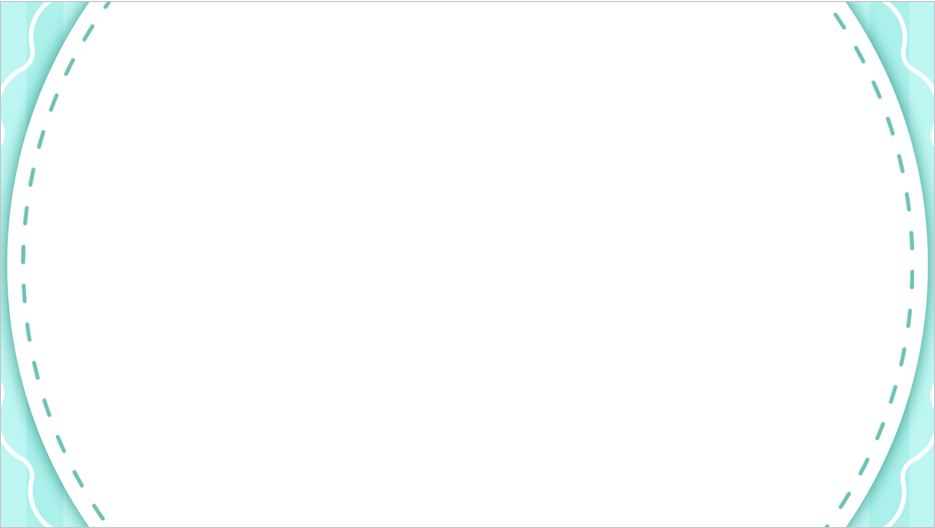 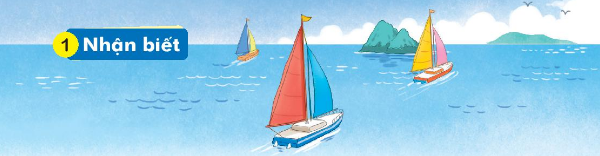 Nhận biết
1
uồm
Thuyền buồm xuôi theo chiều gió
uôi
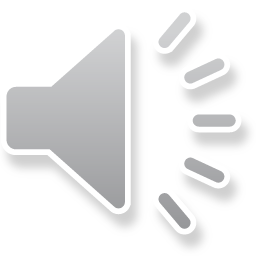 So sánh
uôm
uôi
uô
i
uô
m
uôi
uôm
Đọc
2
x
uôi
xuôi
uôi
uôm
x
uôi
xuôi
muối
tuổi
muỗi
buồm
muỗm
nhuốm
nhuộm
[Speaker Notes: Ôn lại]
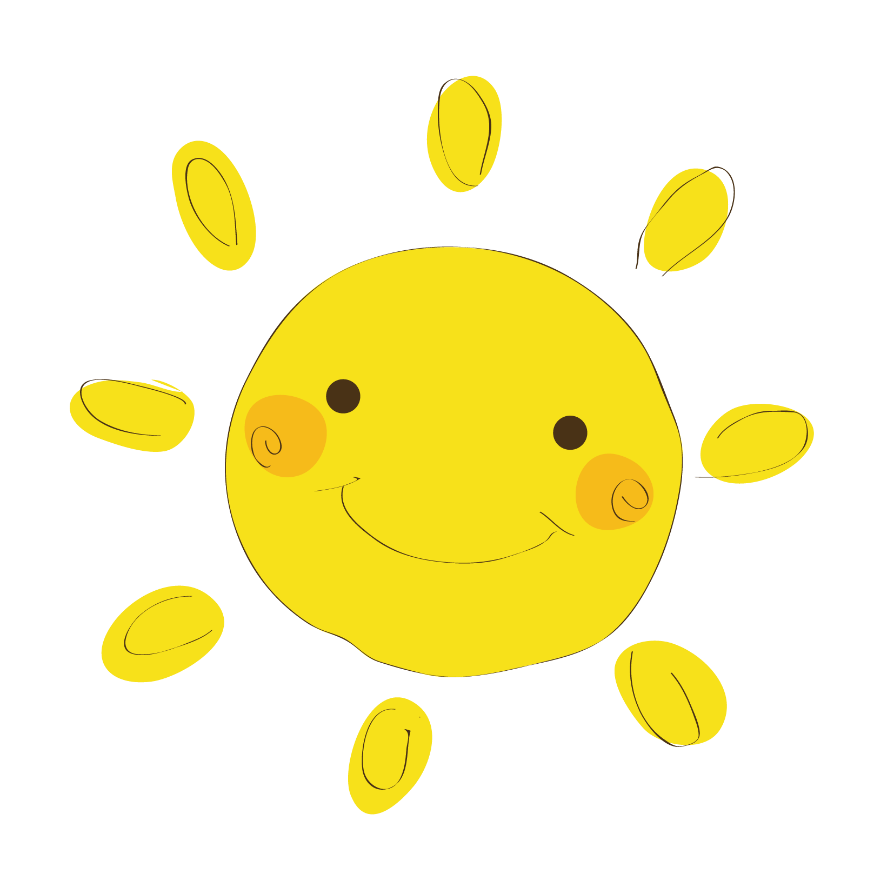 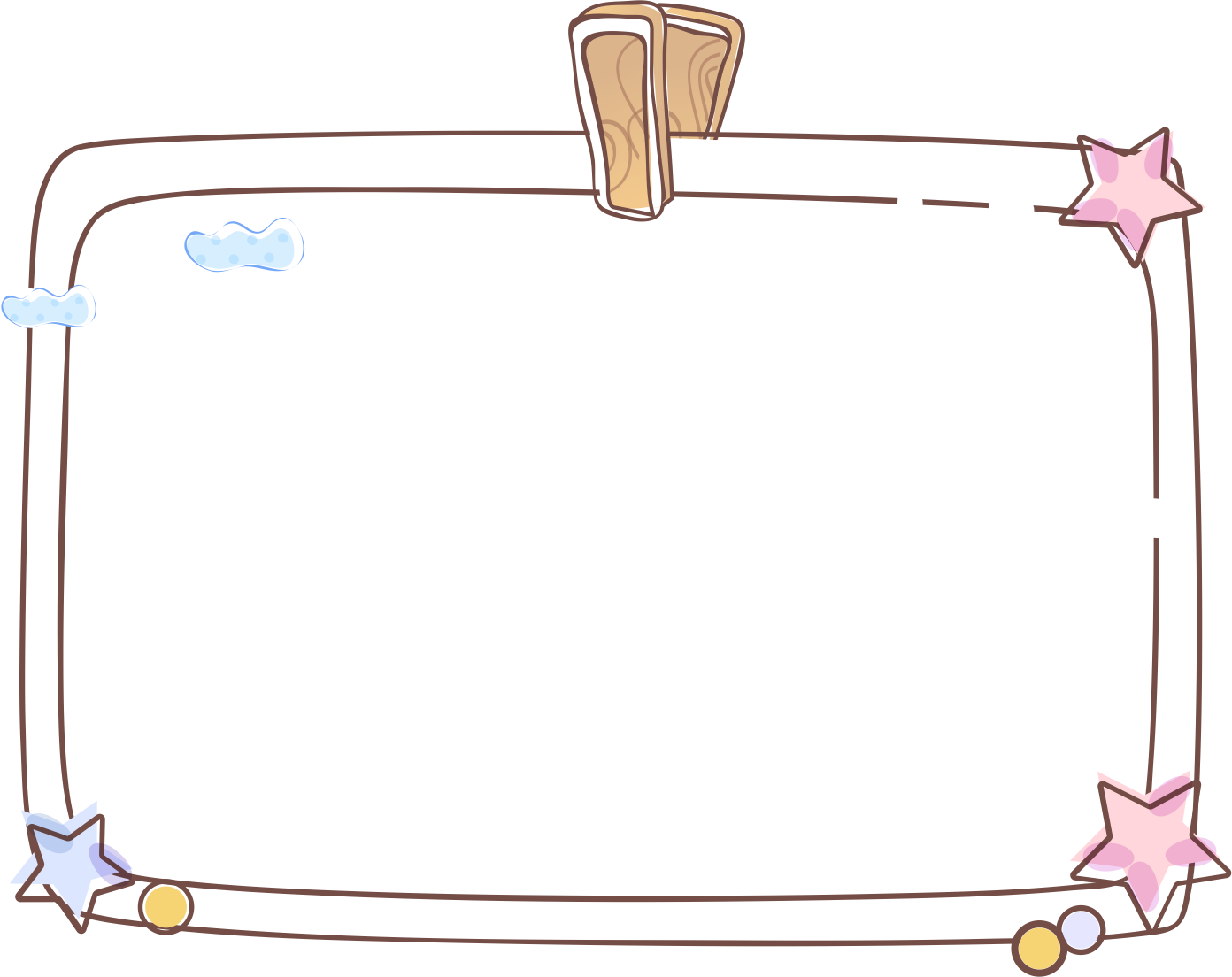 Ai nhanh hơn?
Từ các âm đã học hãy ghép tiếng từ mới với vần 
uôi uôm
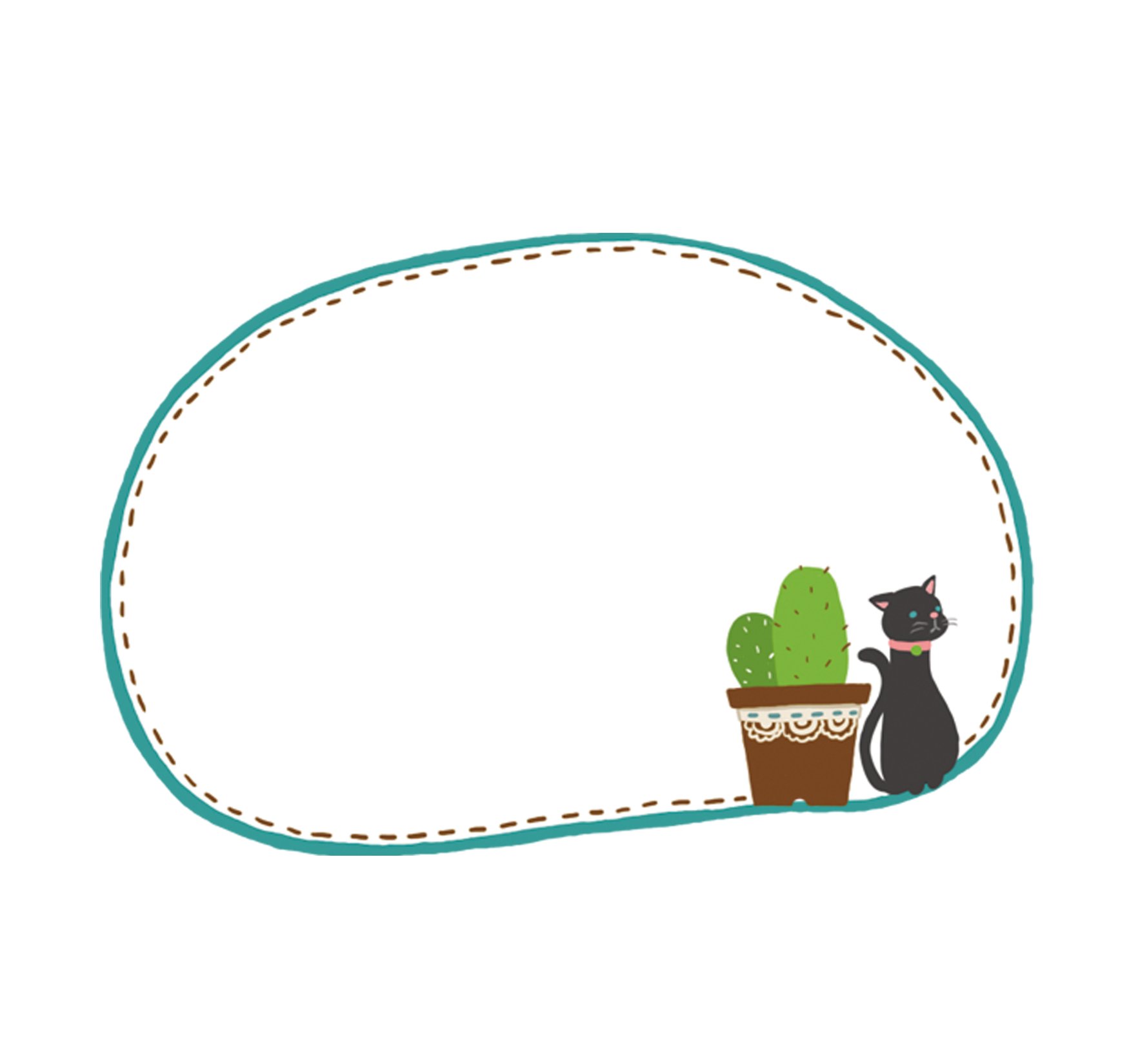 2
Đọc
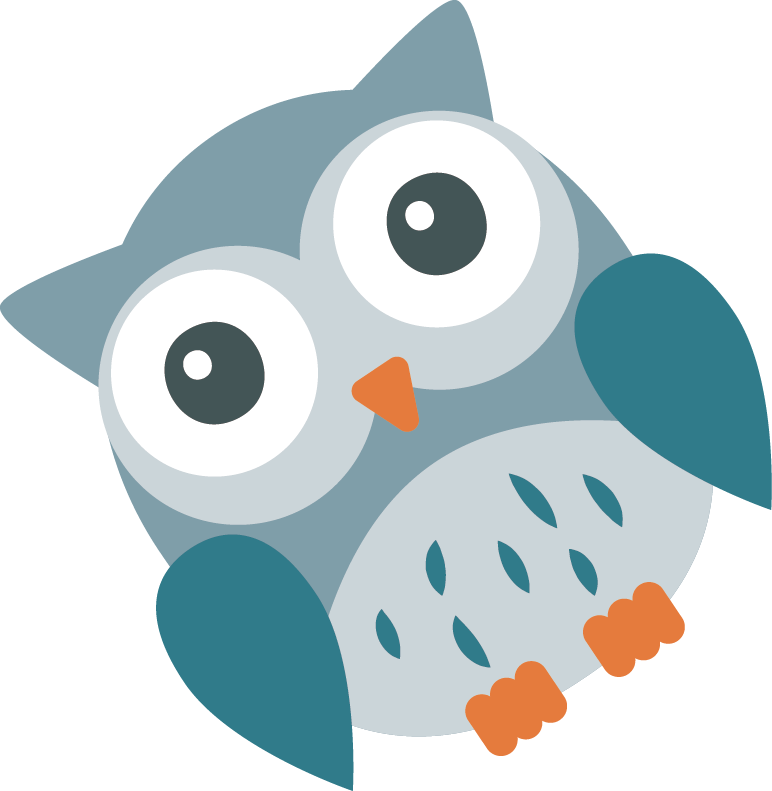 Từ các âm đã học hãy ghép tiếng từ mới với vần 
uôi uôm
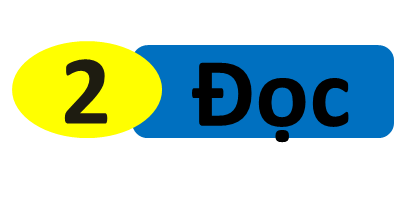 Nối chữ với hình nào?
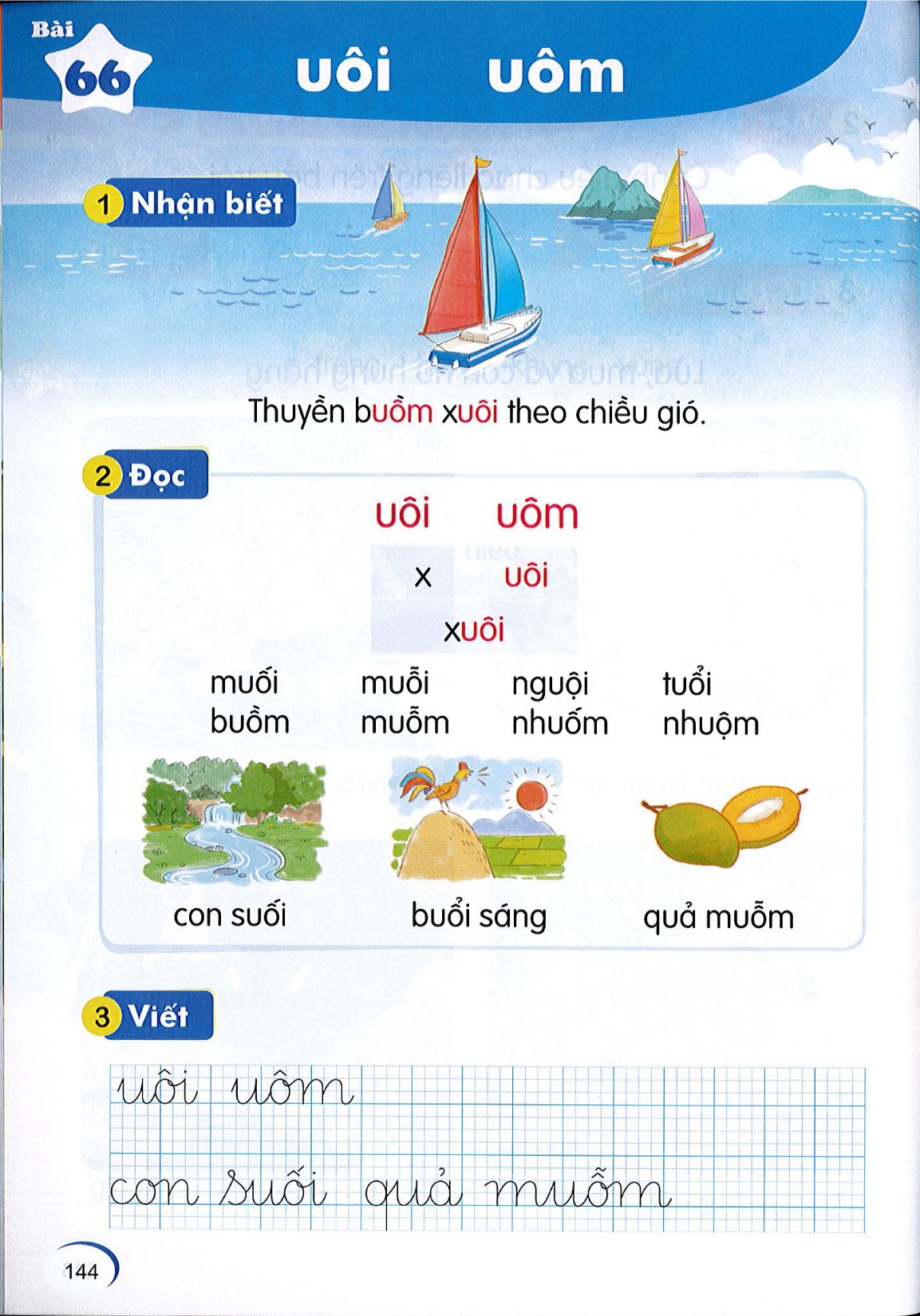 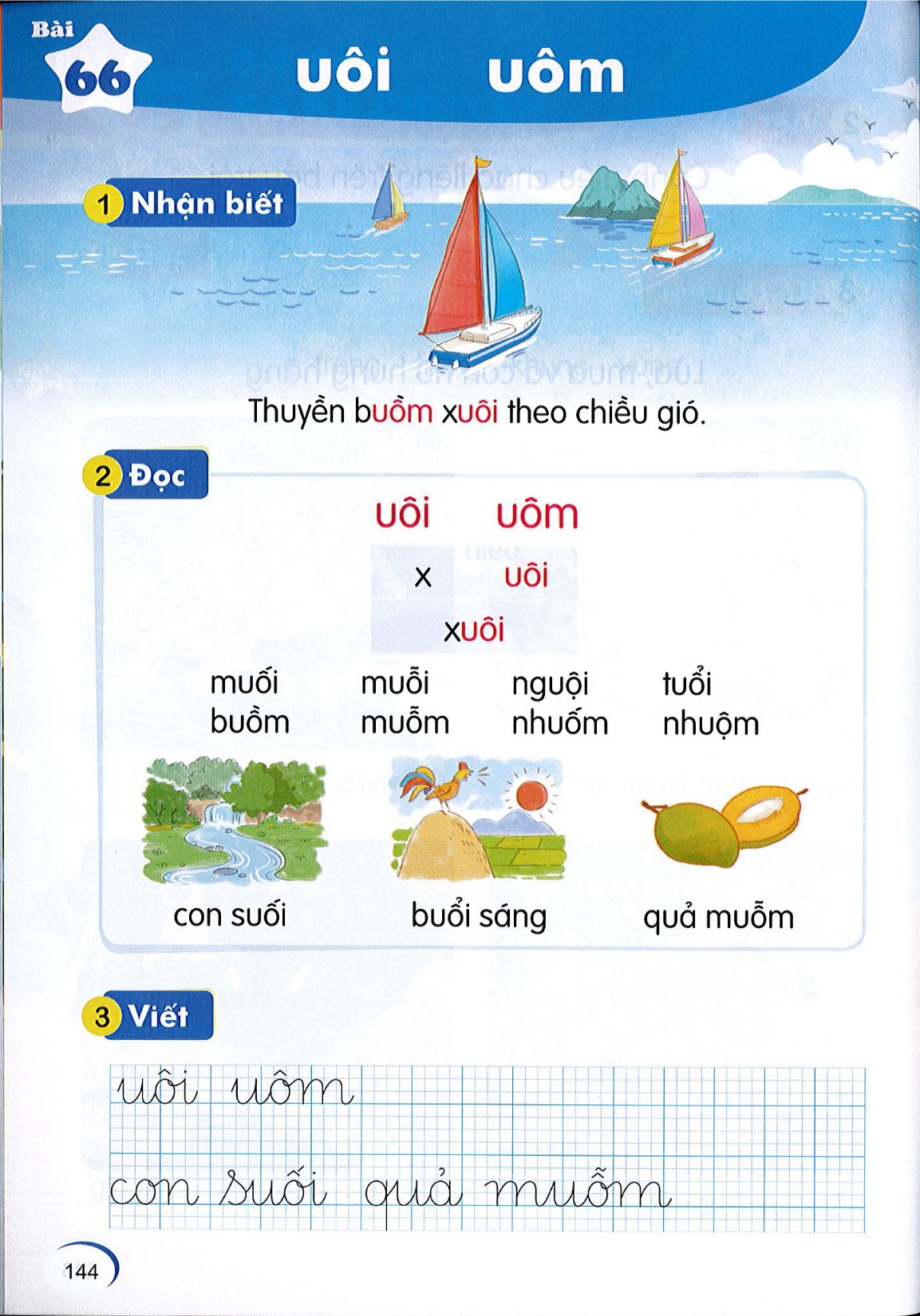 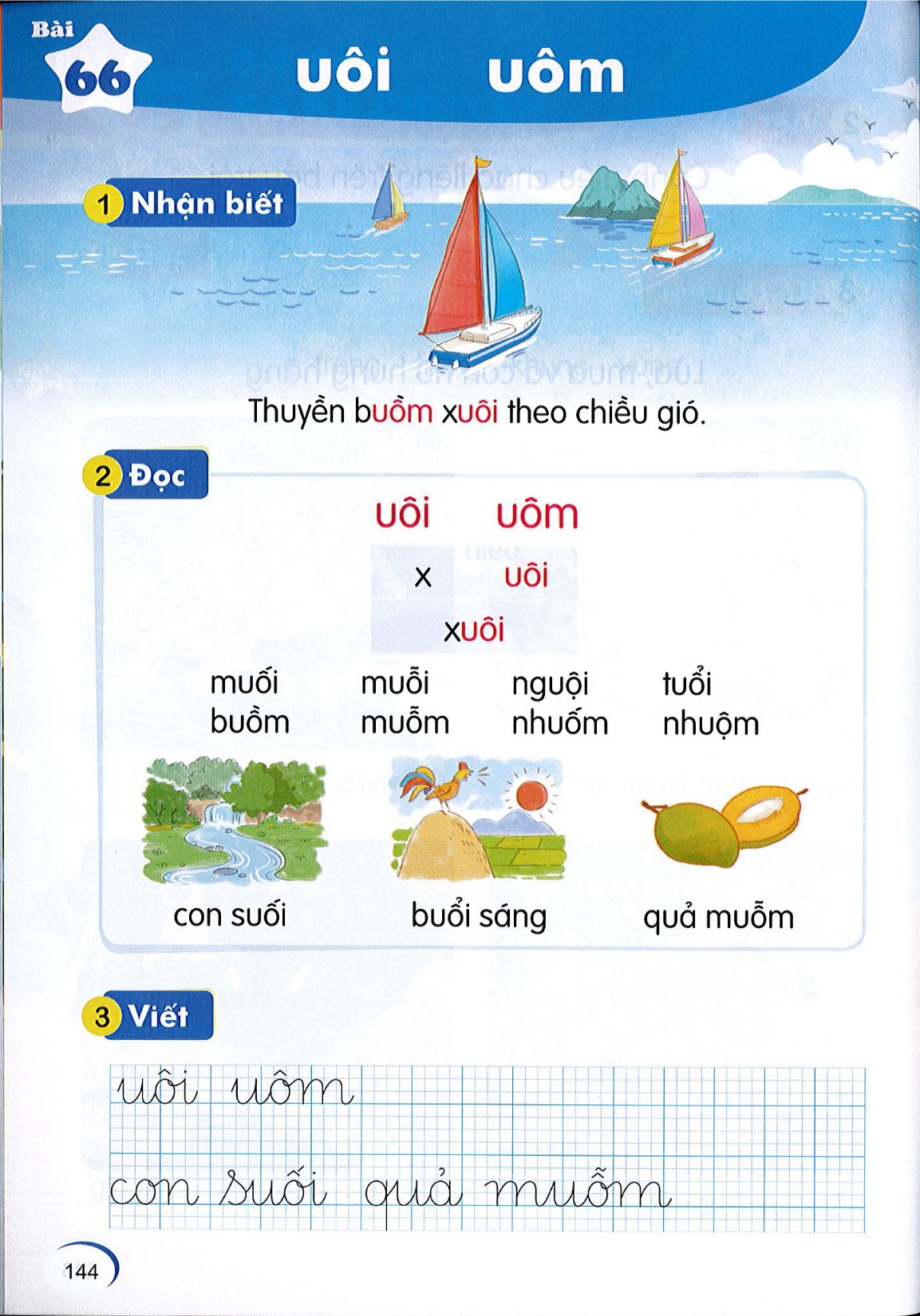 con suối
quả muỗm
buổi sáng
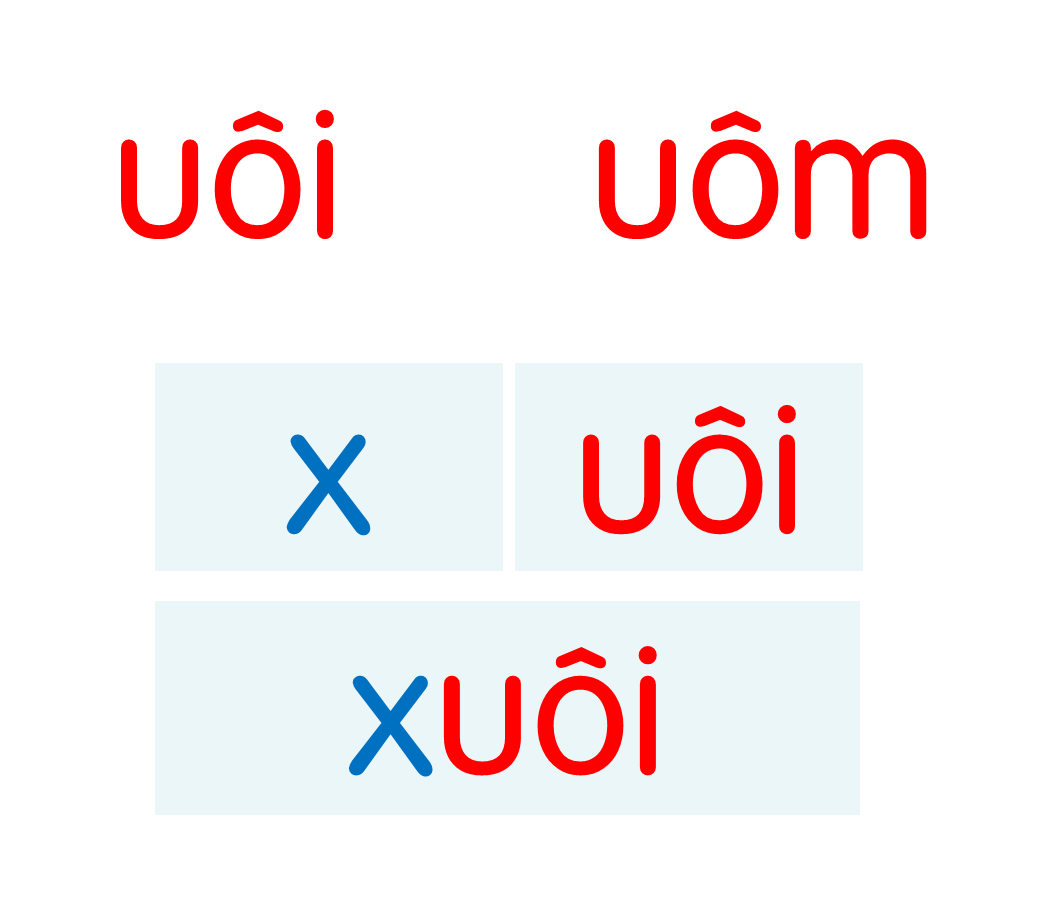 muối
tuổi
muỗi
buồm
muỗm
nhuốm
nhuộm
con suối
buổi sáng
quả muỗm
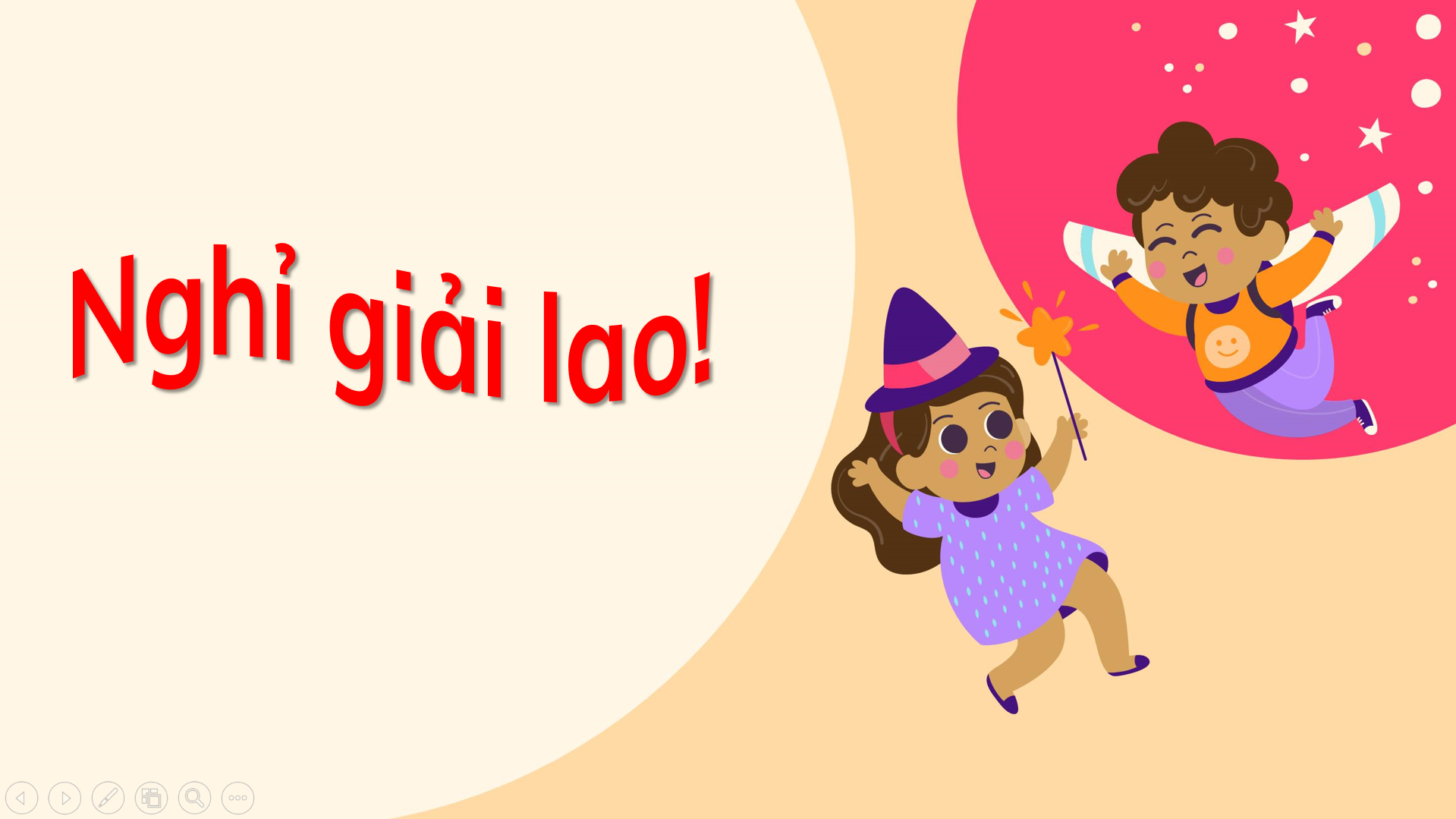 3
Viết
3
Viết
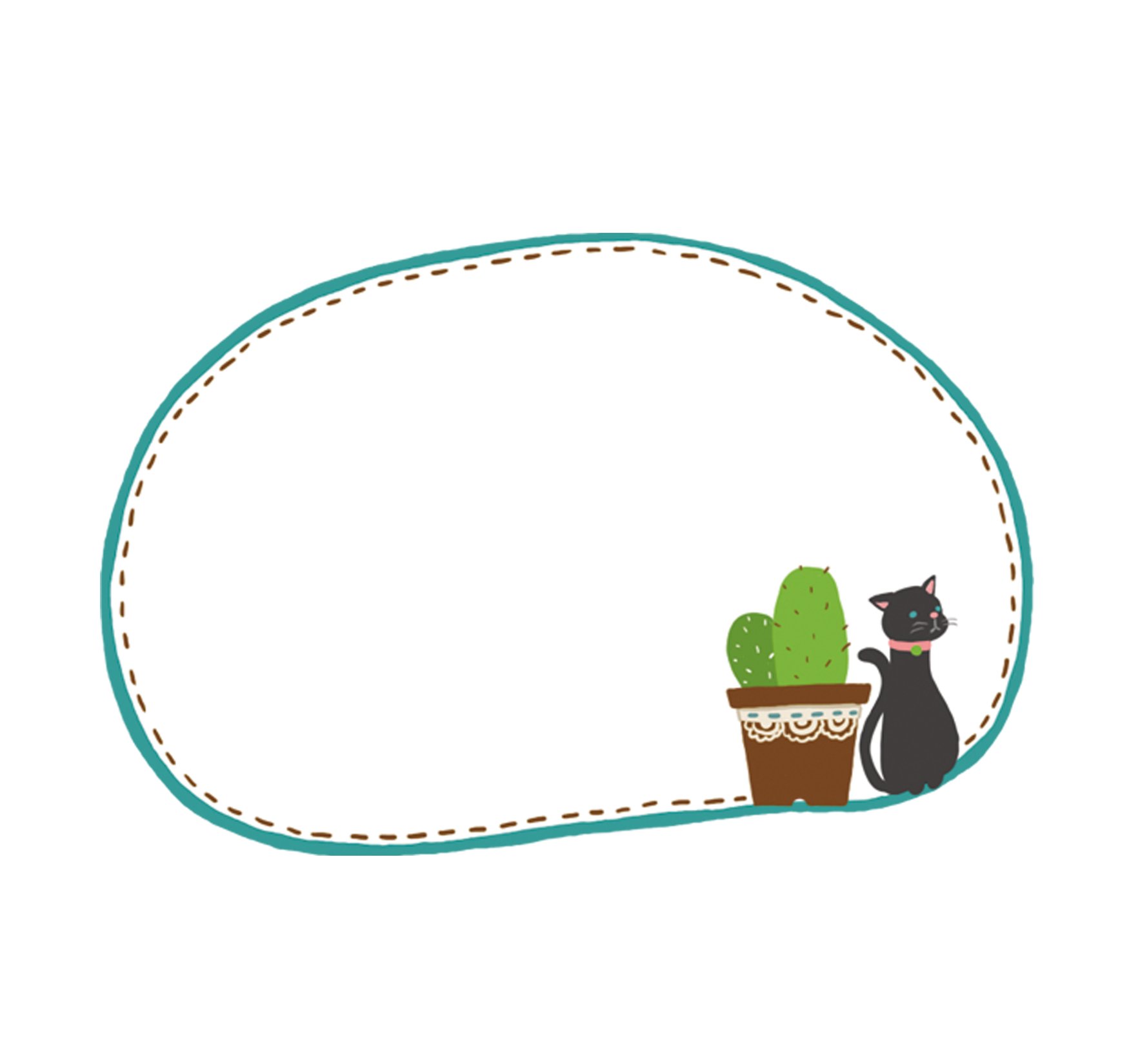 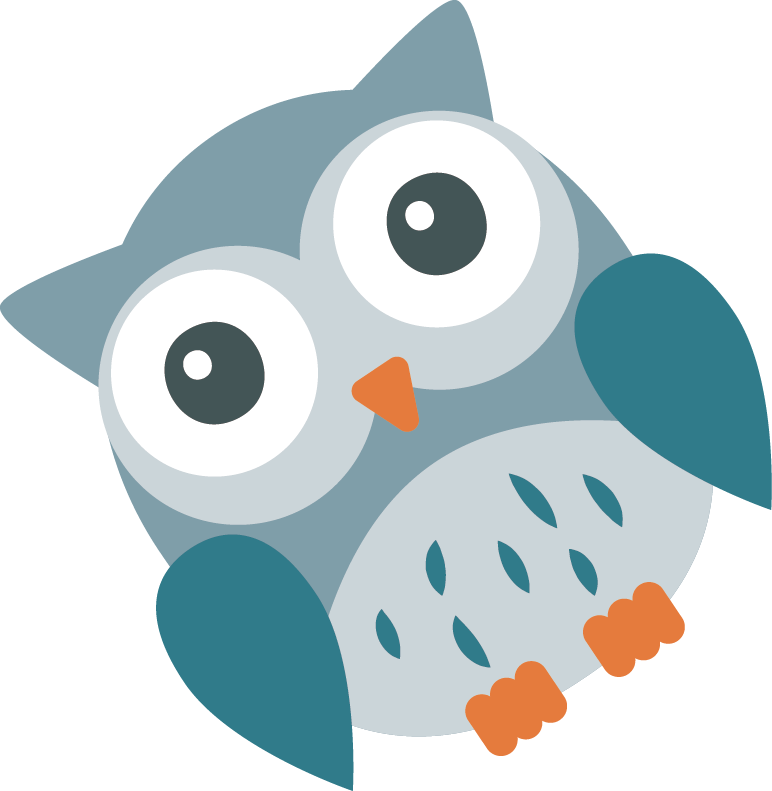 Tiết 2
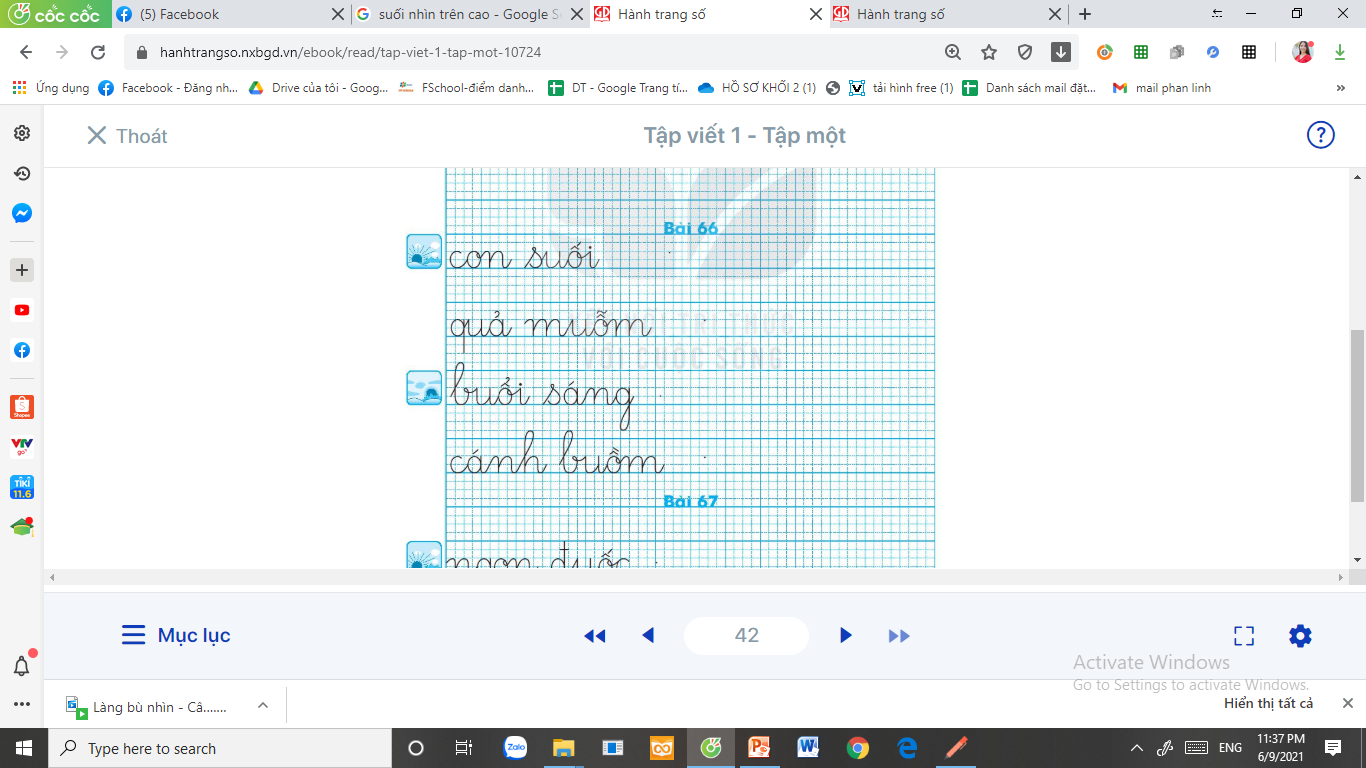 4
Đọc
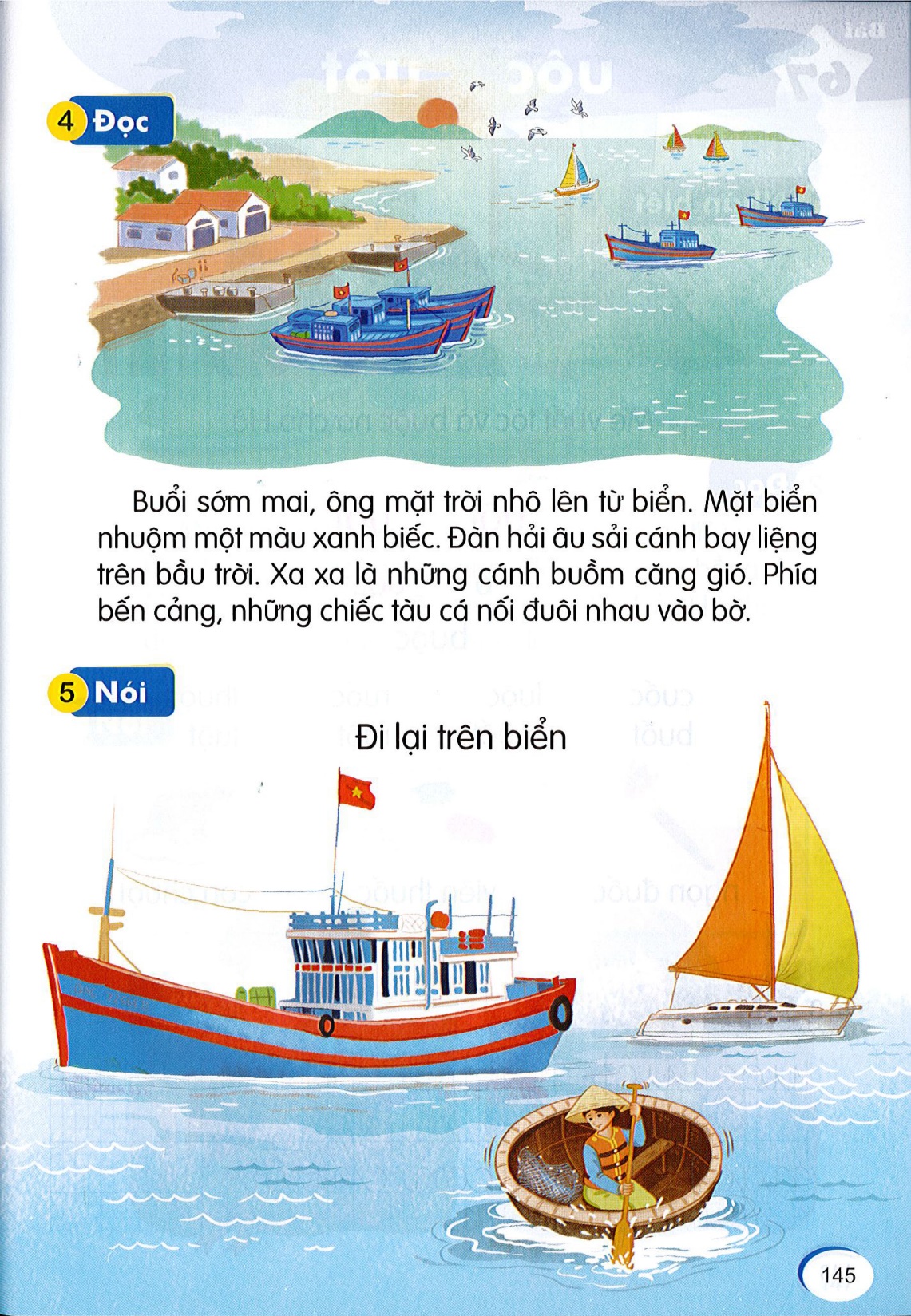 Buổi sớm mai, ông mặt trời nhô lên từ biển. Mặt biển sáng lấp lánh. Đàn hải âu sải cánh bay liệng trên bầu trời. Xa xa là những cánh buồm căng gió. Phía bến cảng, những chiếc tàu cá nối đuôi nhau vào bờ.
4
Đọc
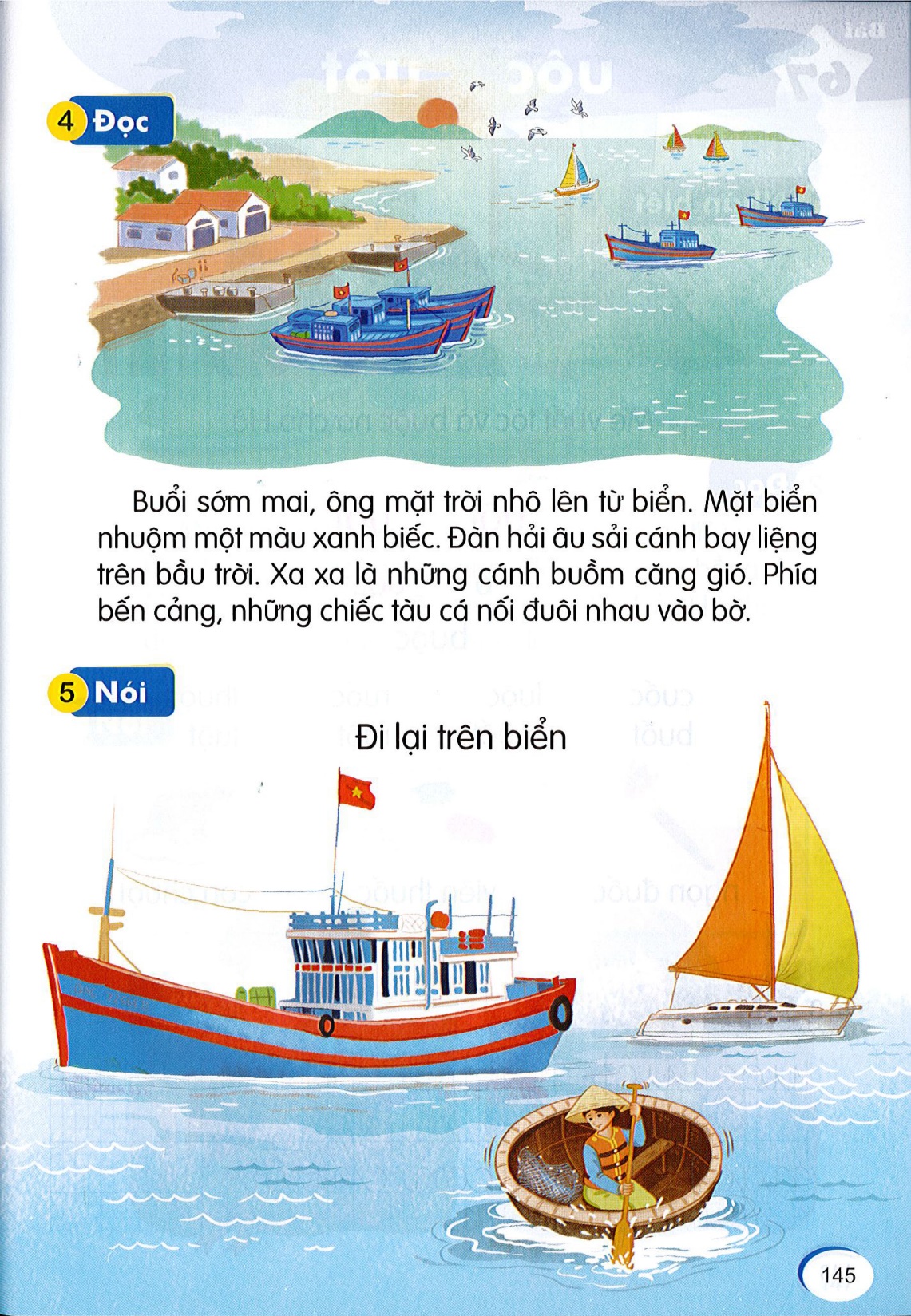 Đoạn văn chia mấy câu?
Buổi sớm mai, ông mặt trời nhô lên từ biển.  Mặt biển sáng lấp lánh.  Đàn hải âu sải cánh bay liệng trên bầu trời.  Xa xa là những cánh buồm căng gió. Phía bến cảng, những chiếc tàu cá nối đuôi nhau vào bờ.
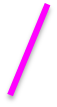 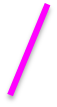 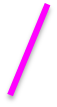 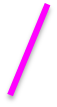 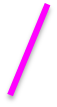 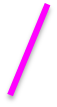 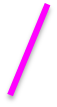 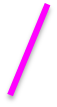 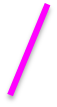 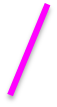 buồm
buổi
đuôi
[Speaker Notes: Luyện luôn từ khó đọc nhé!]
Buổi sớm mai, ông mặt trời nhô lên từ biển. Mặt biển sáng lấp lánh. Đàn hải âu sải cánh bay liệng trên bầu trời. Xa xa là những cánh buồm căng gió. Phía bến cảng, những chiếc tàu cá nối đuôi nhau vào bờ.
Buổi sáng, mặt trời xuất hiện như thế nào?
Loài chim nào xuất hiện trên biển?
Trên biển còn có những gì?
5
Nói
Đi lại trên biển
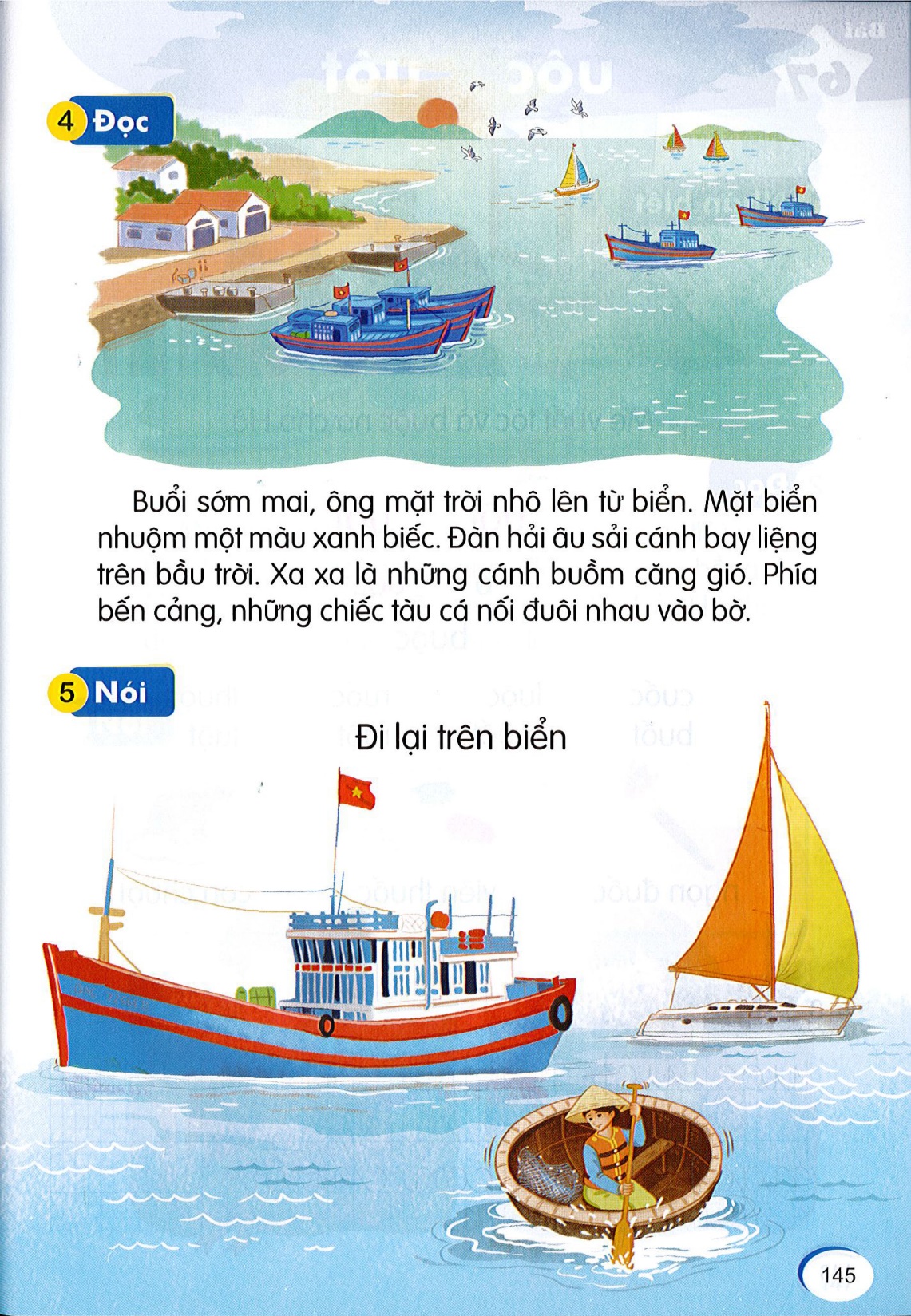 Theo em phương tiện nào di chuyển nhanh hơn, em chọn phương tiện nào khi di chuyển trên biển?
Trong tranh có phương tiện nào? Nêu tên phương tiện đó.
Các phương tiện này di chuyển bằng cách nào không?
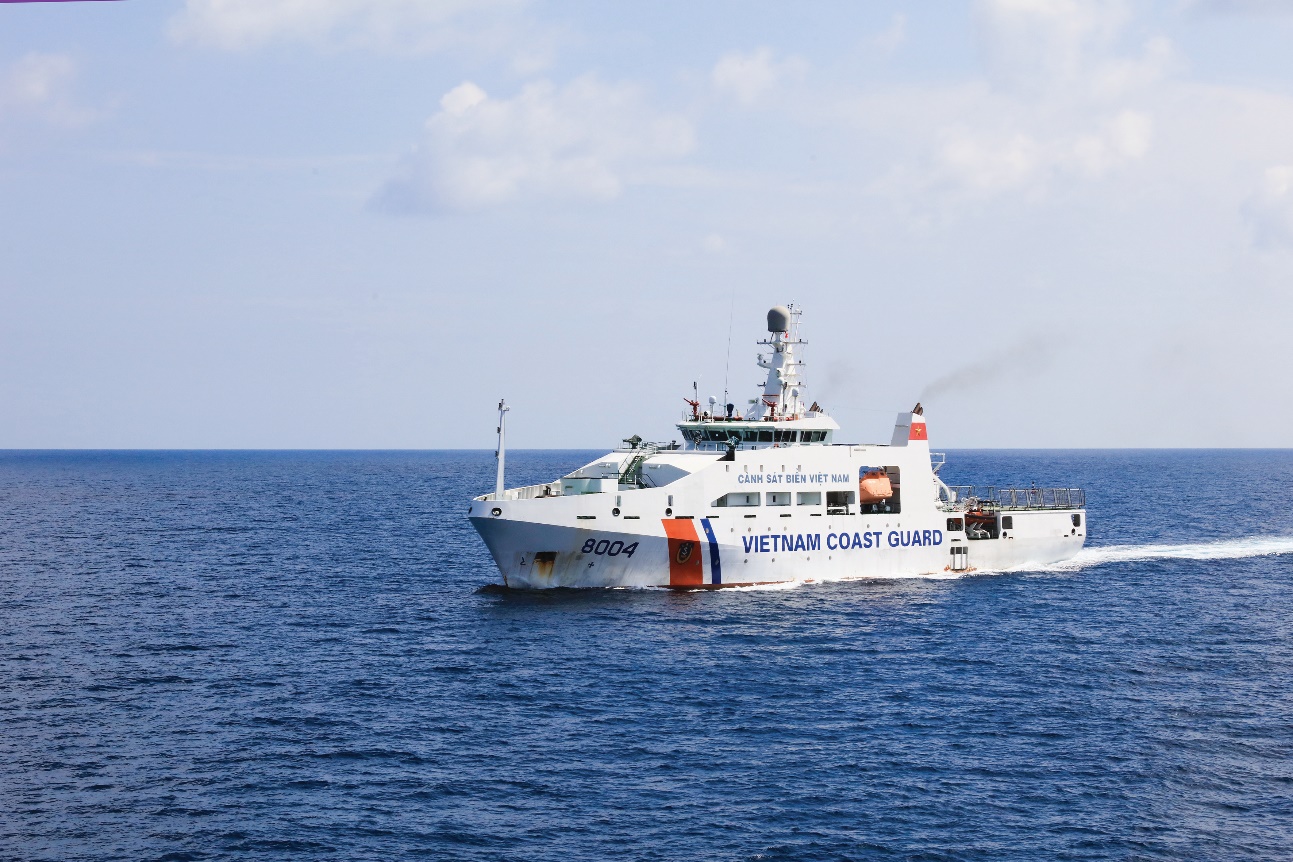 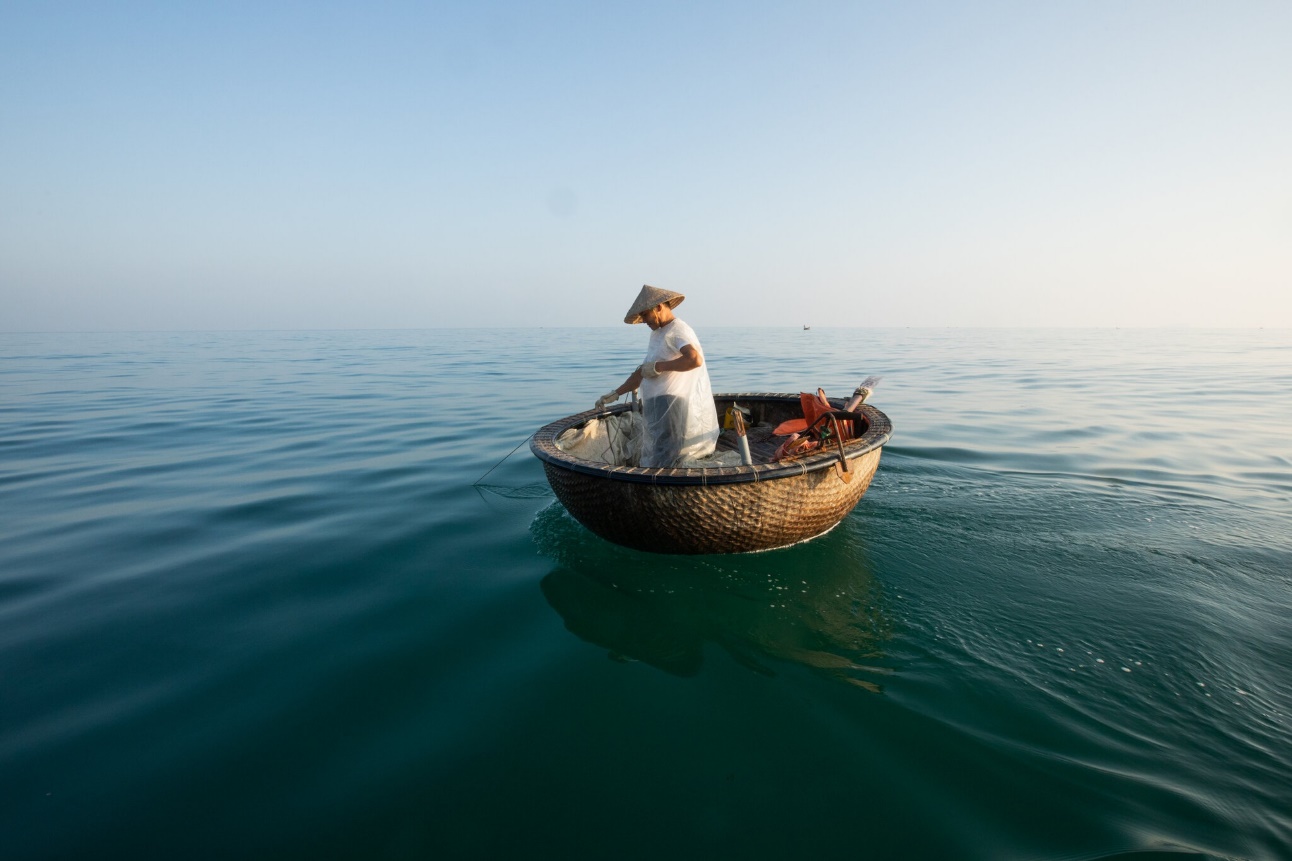 Tàu
Thuyền thúng
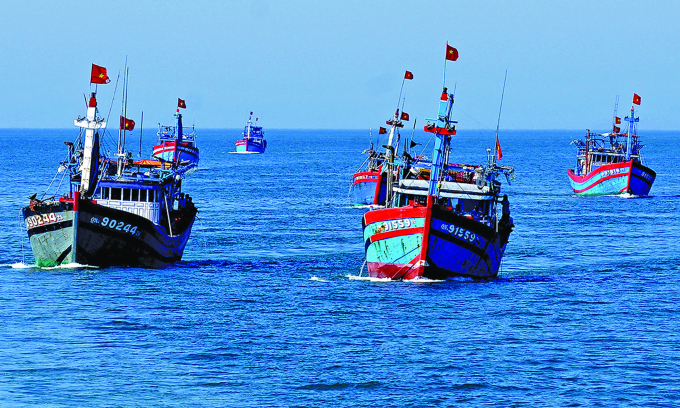 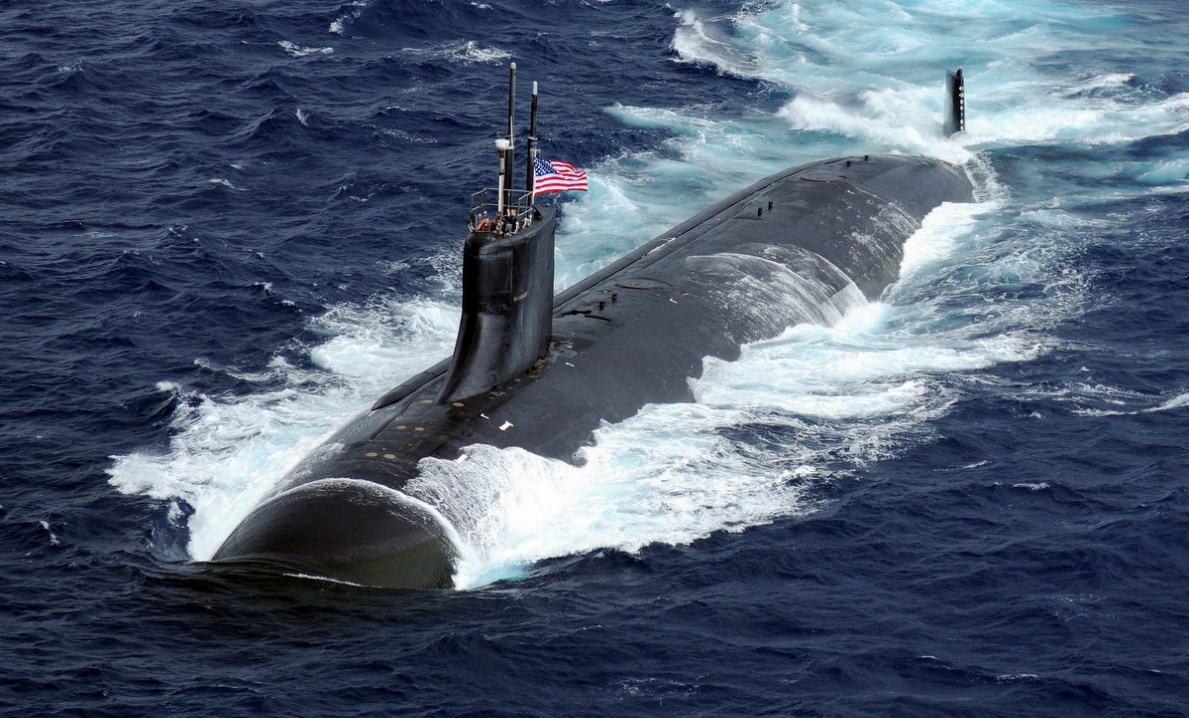 Thuyền
Tàu ngầm
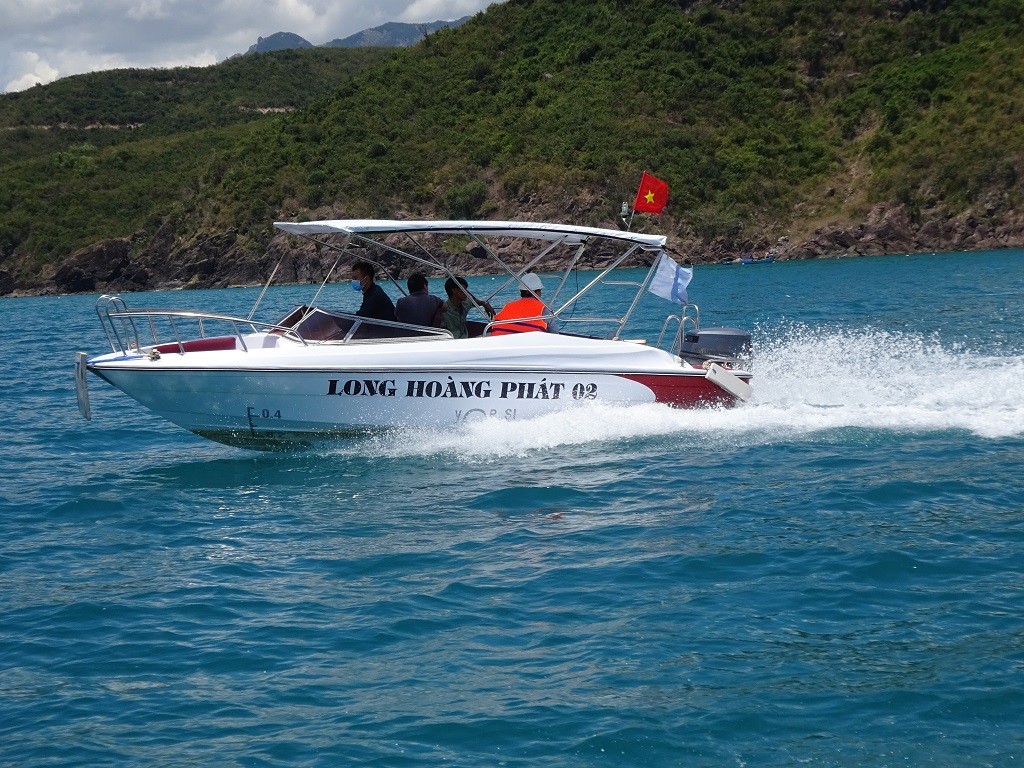 Ca nô
Củng cố
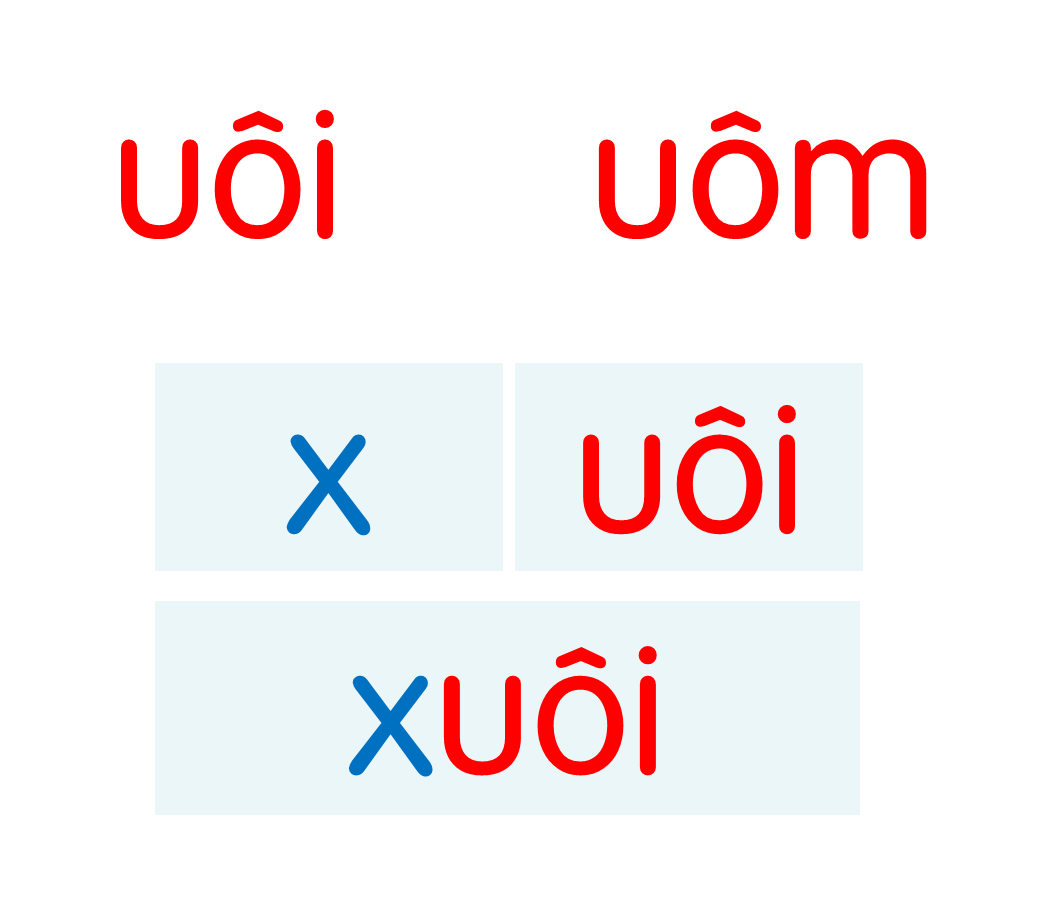 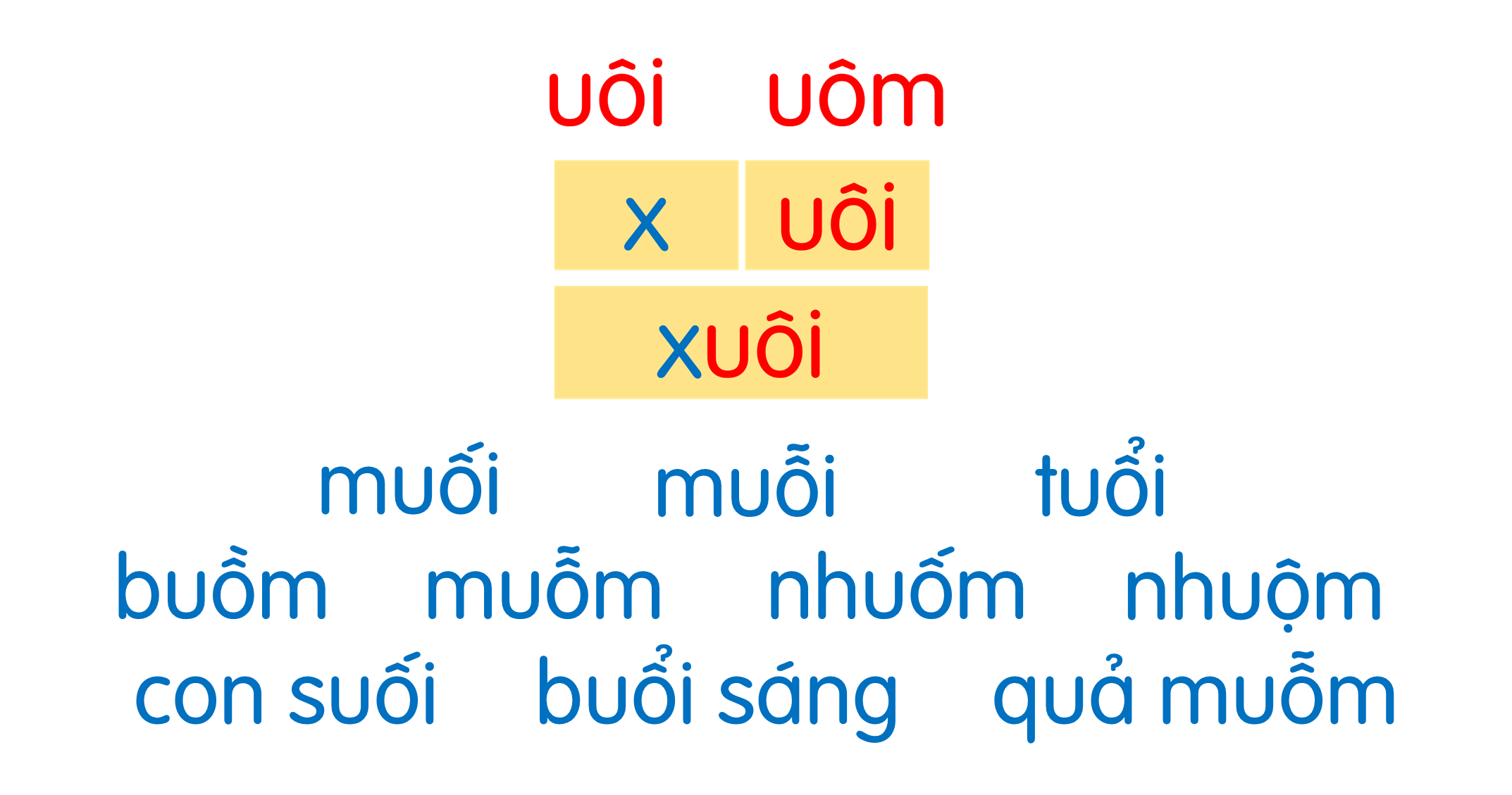 Buổi sớm mai, ông mặt trời nhô lên từ biển. Mặt biển sáng lấp lánh. Đàn hải âu sải cánh bay liệng trên bầu trời. Xa xa là những cánh buồm căng gió. Phía bến cảng, những chiếc tàu cá nối đuôi nhau vào bờ.
Tạm biệt và hẹn gặp lại